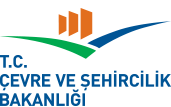 AFYONKARAHİSAR ÇEVRE VE ŞEHİRCİLİK İL MÜDÜRLÜĞÜ 
Çevre Yönetimi ve Denetiminden Sorumlu Şube Müdürlüğü 
Çevre Bilgi Sistemine Kayıt Olma 
ve Kirlenmiş Sahalar Ön Bilgi Formu Doldurulması Yardım Dokumanı
1
AŞAMALAR 

1- Çevre Bilgi Sistemine (ÇBS) kayıt olma

 2- ÇBS onayı ve e-Posta adresine kullanıcı adı ve şifre gönderimi (Müdürlüğümüzce sistem üzerinden yapılacak) 

3- ÇBS sistemine giriş 

4- Kirlenmiş Sahalar Bilgi Sistemi form doldurulması
2
http://online.cevre.gov.tr/Login.aspx internet adresine giriniz.
3
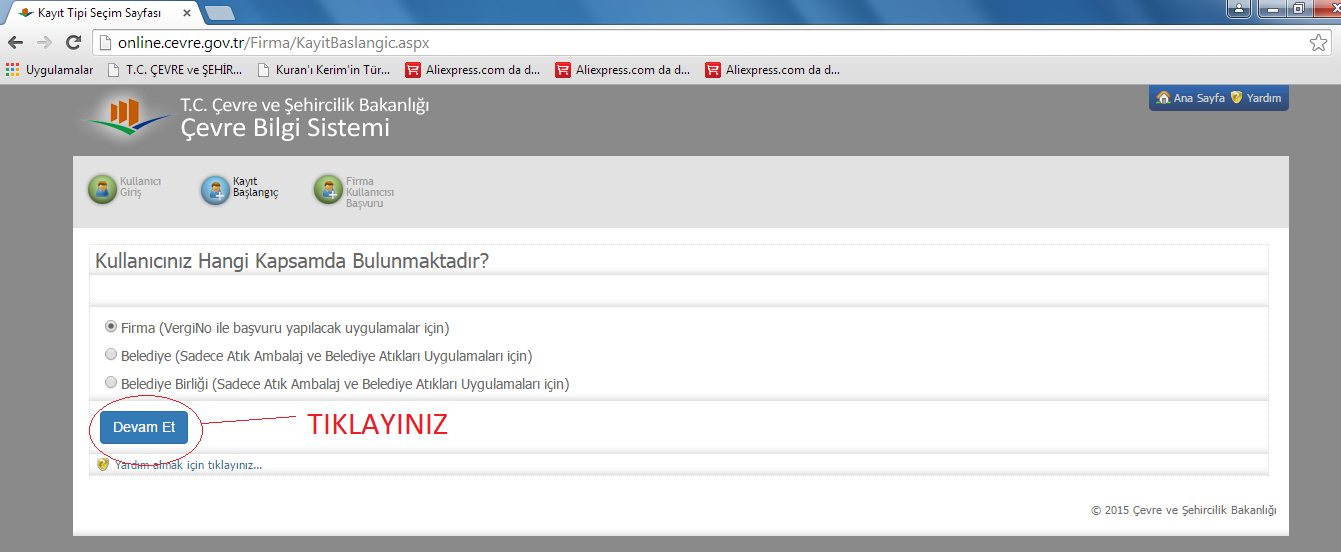 4
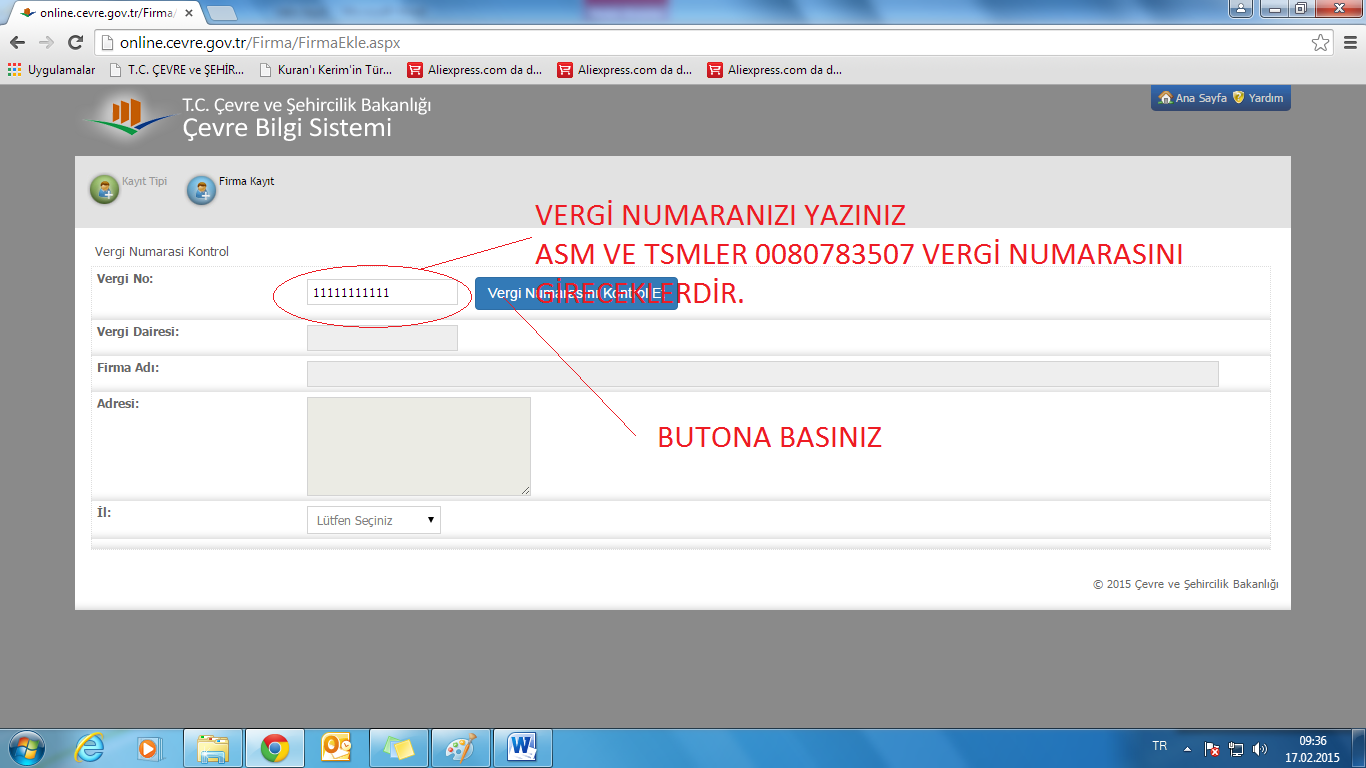 5
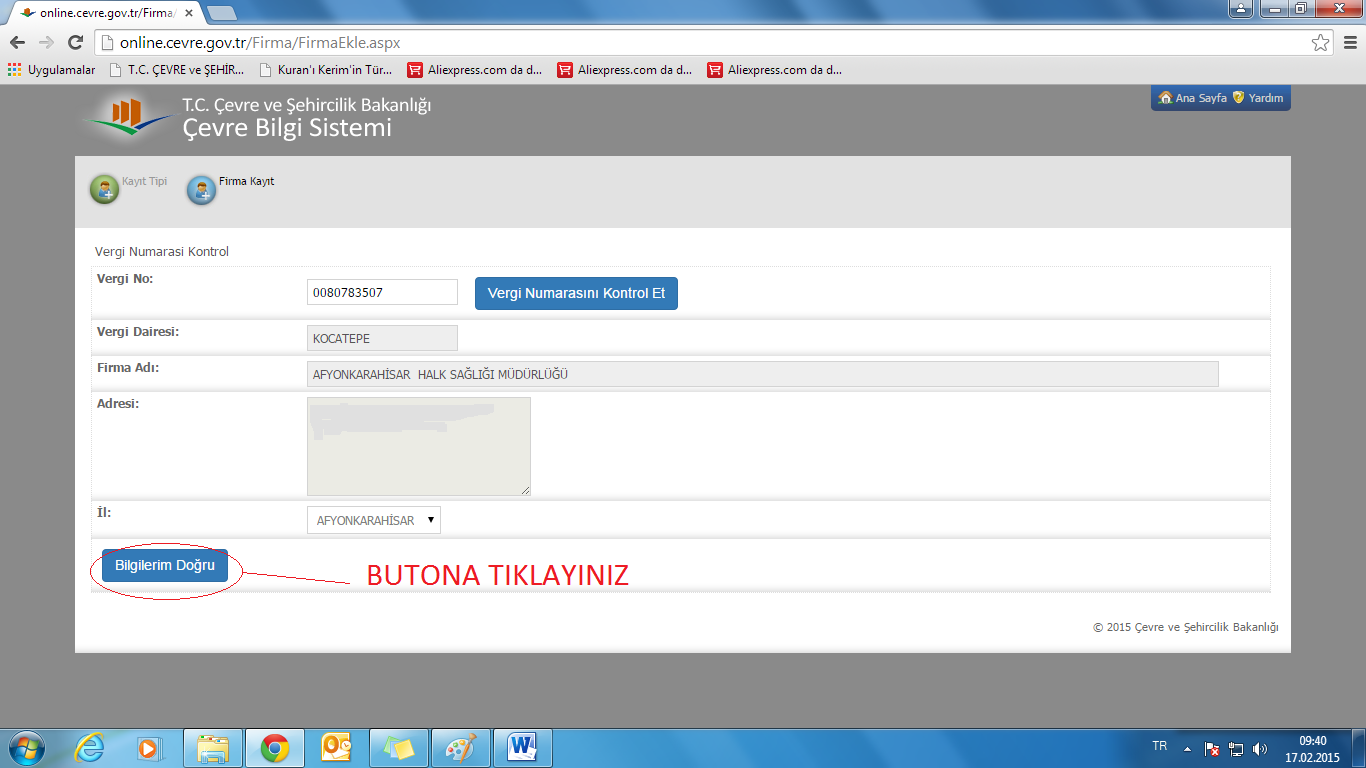 6
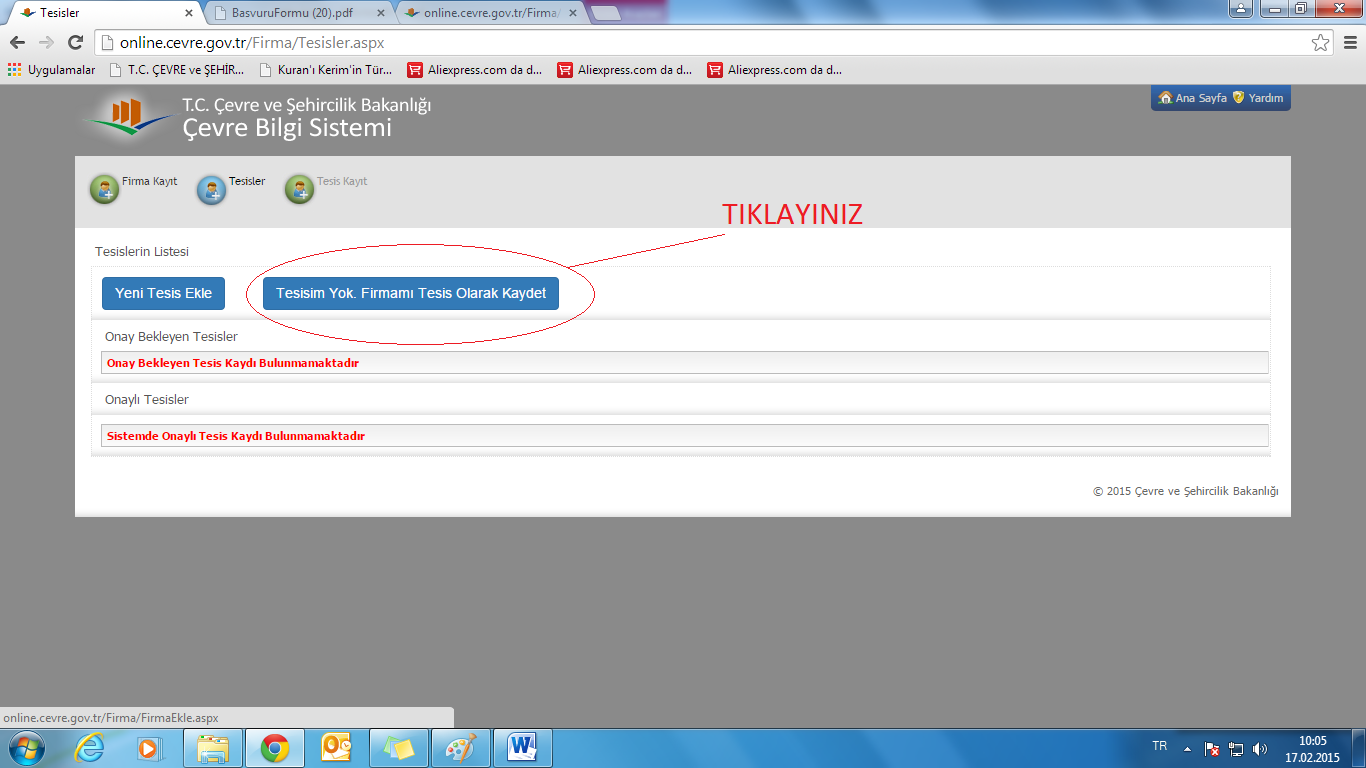 7
Daha önce kaydı olan ve yeni bir tesis kaydı yapmak isteyenler, aşağıdaki şekildeki adımı izleyeceklerdir.
8
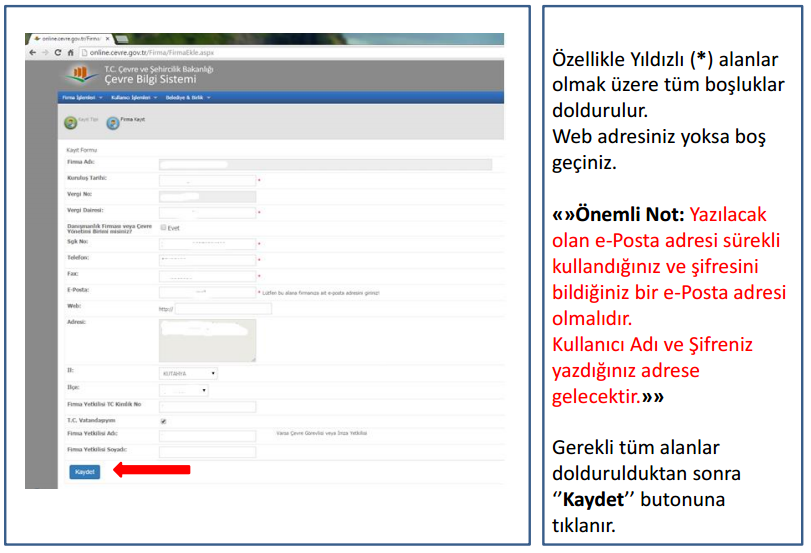 9
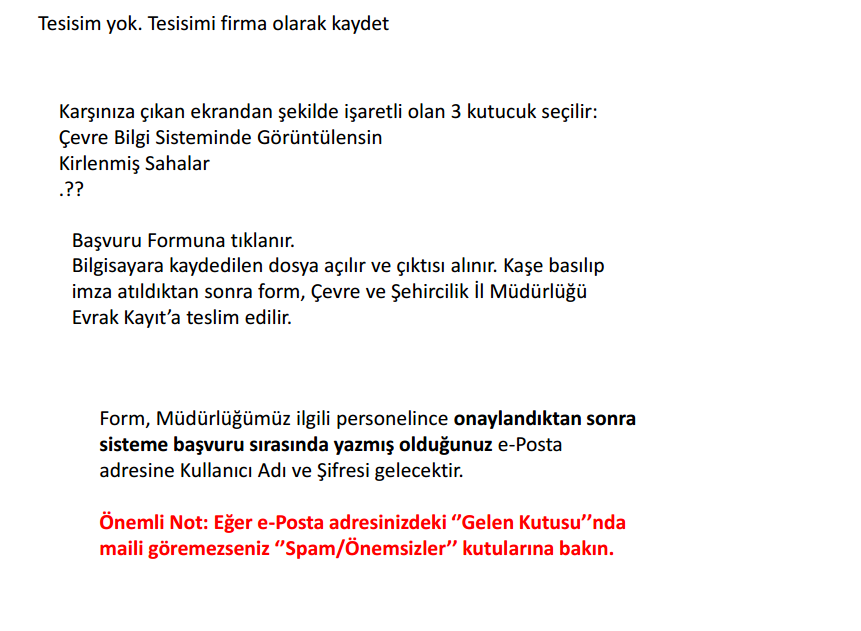 10
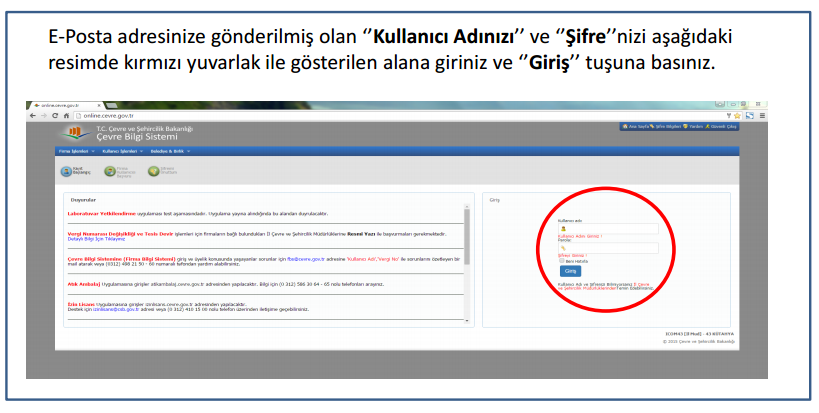 11
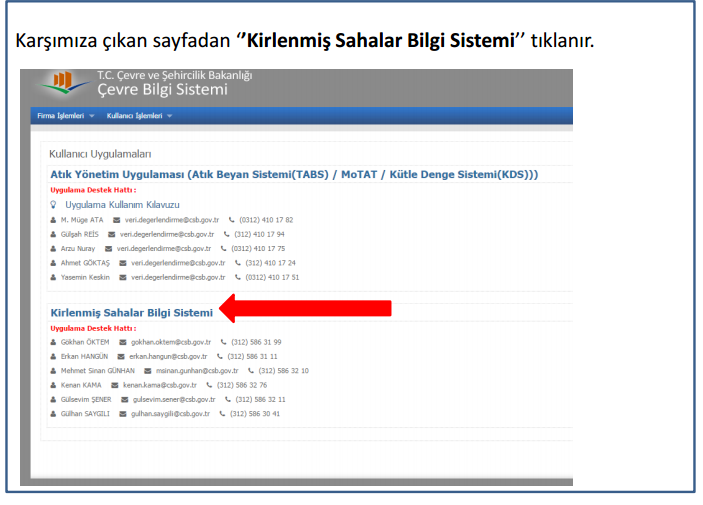 12
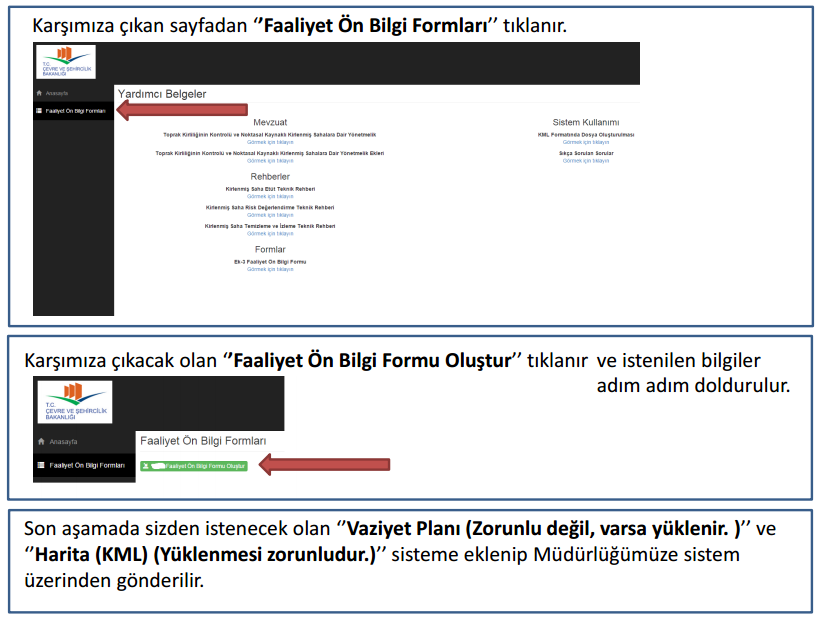 13
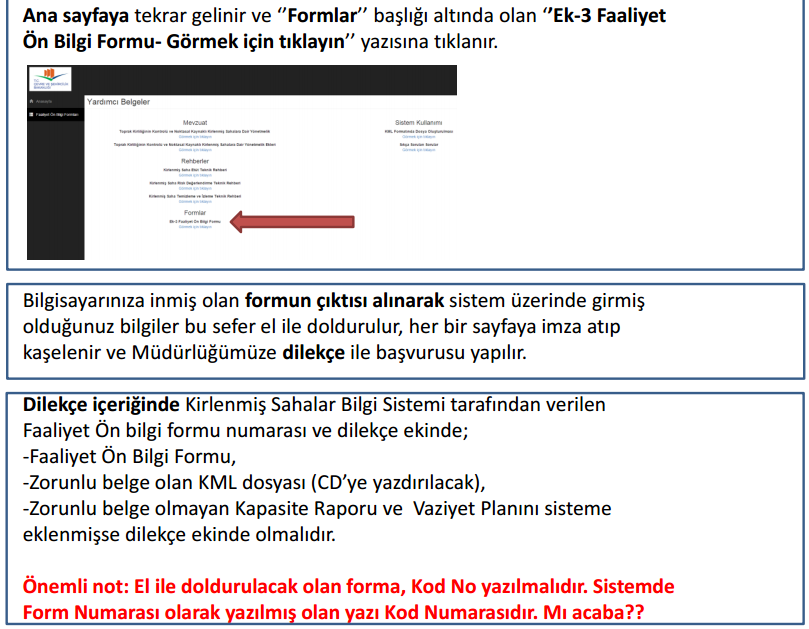 14